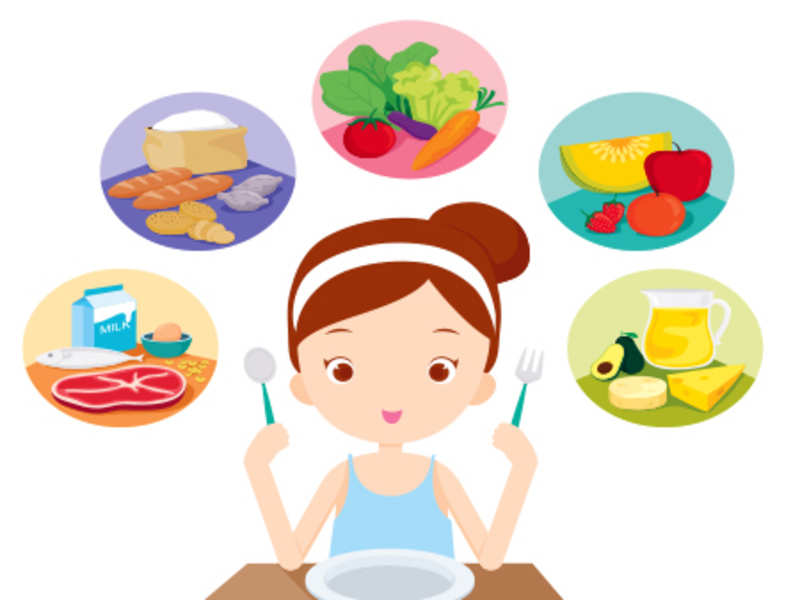 Healthy Eating – What Does It Mean?
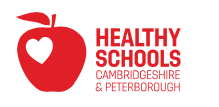 Do You Know What Healthy Eating Means?
Is it just eating fruit
 and vegetables?





Is it about not 
eating chocolate?
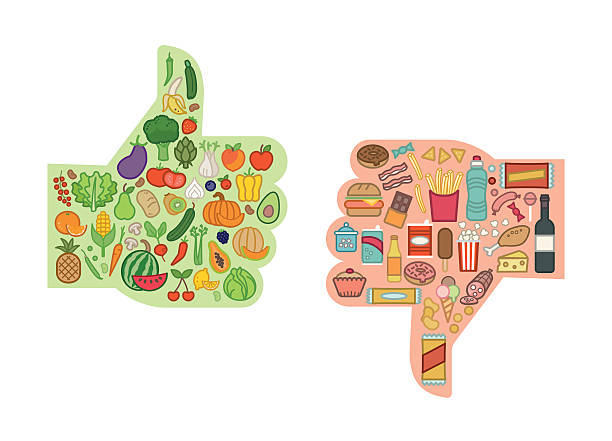 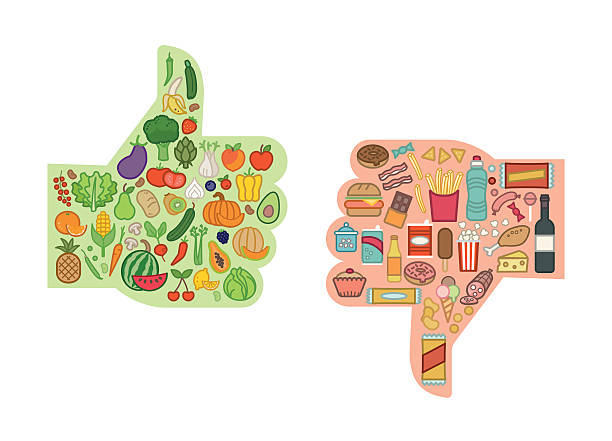 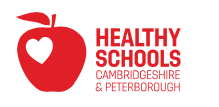 [Speaker Notes: Who thinks they know what healthy eating is?
Don’t answer now , just have a think about it as we go through the assembly
Is it just…..]
Eatwell Guide
Carbohydrates or Starchy Foods
Fruit & Vegetables
Proteins
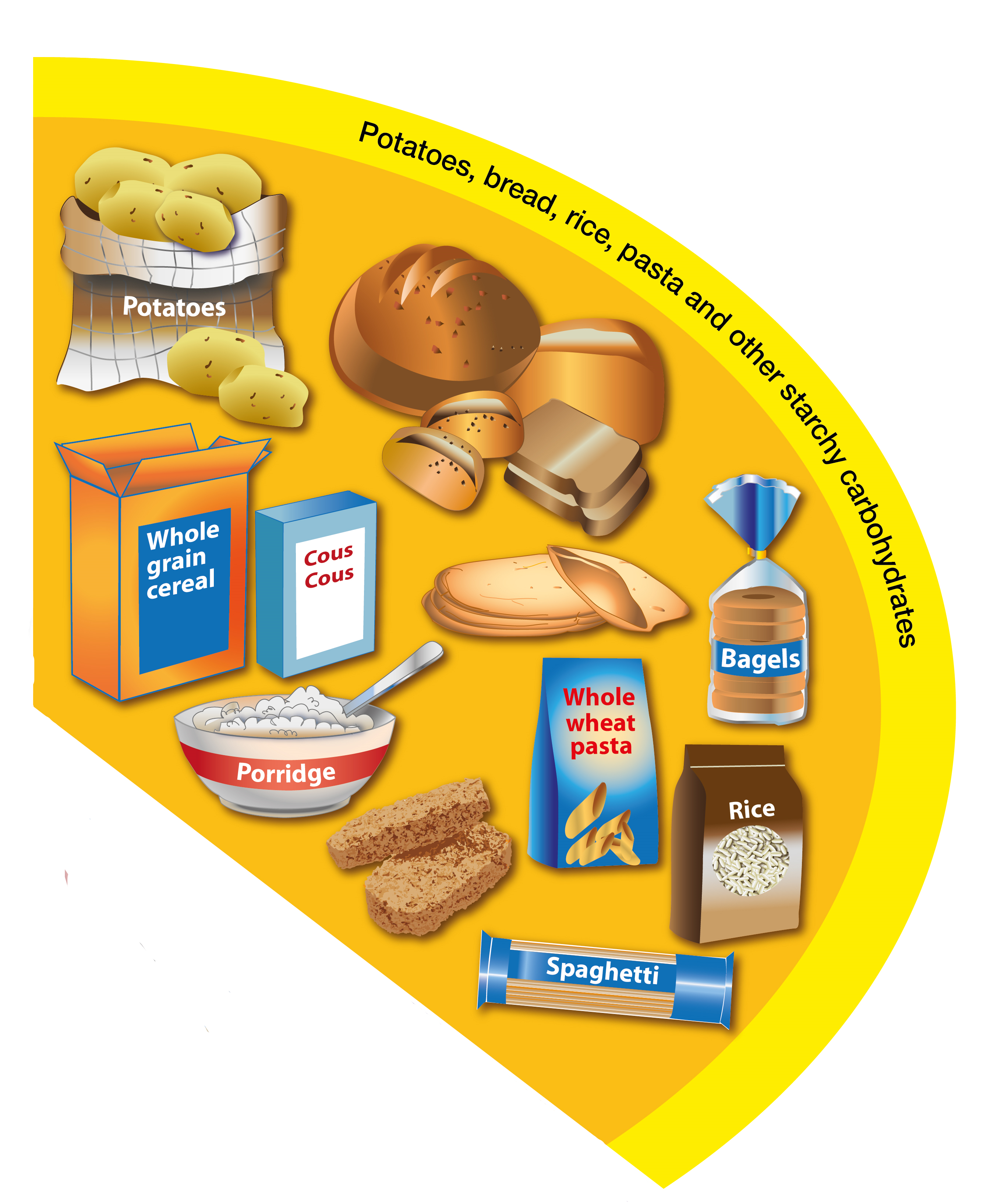 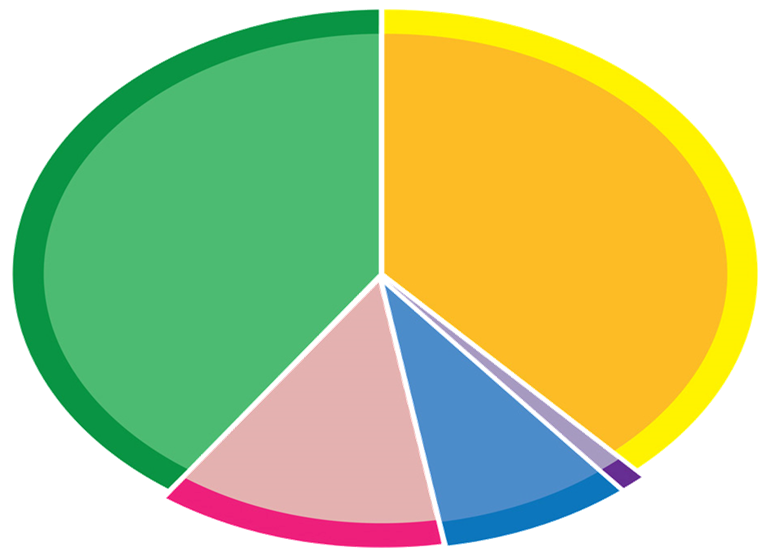 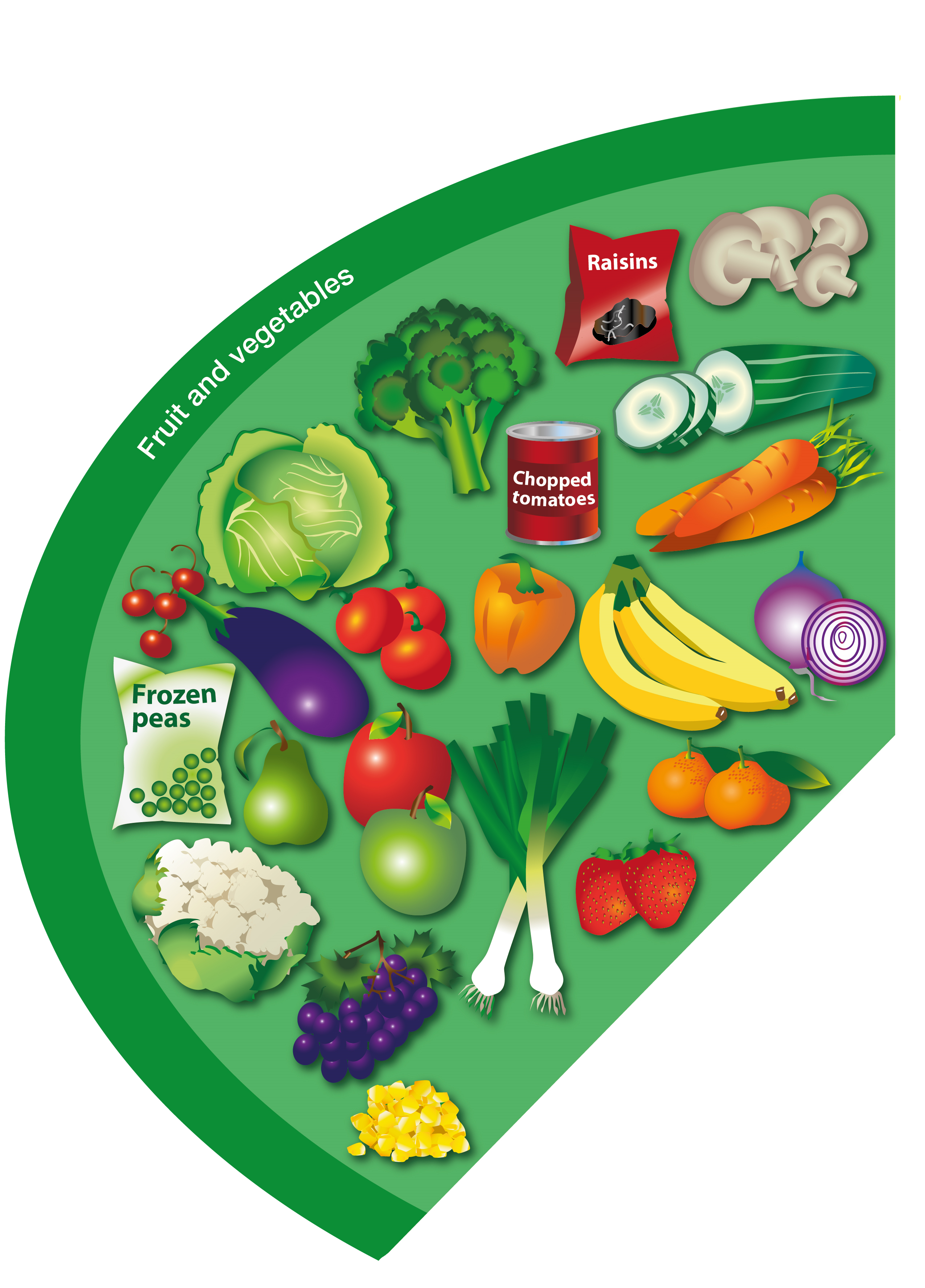 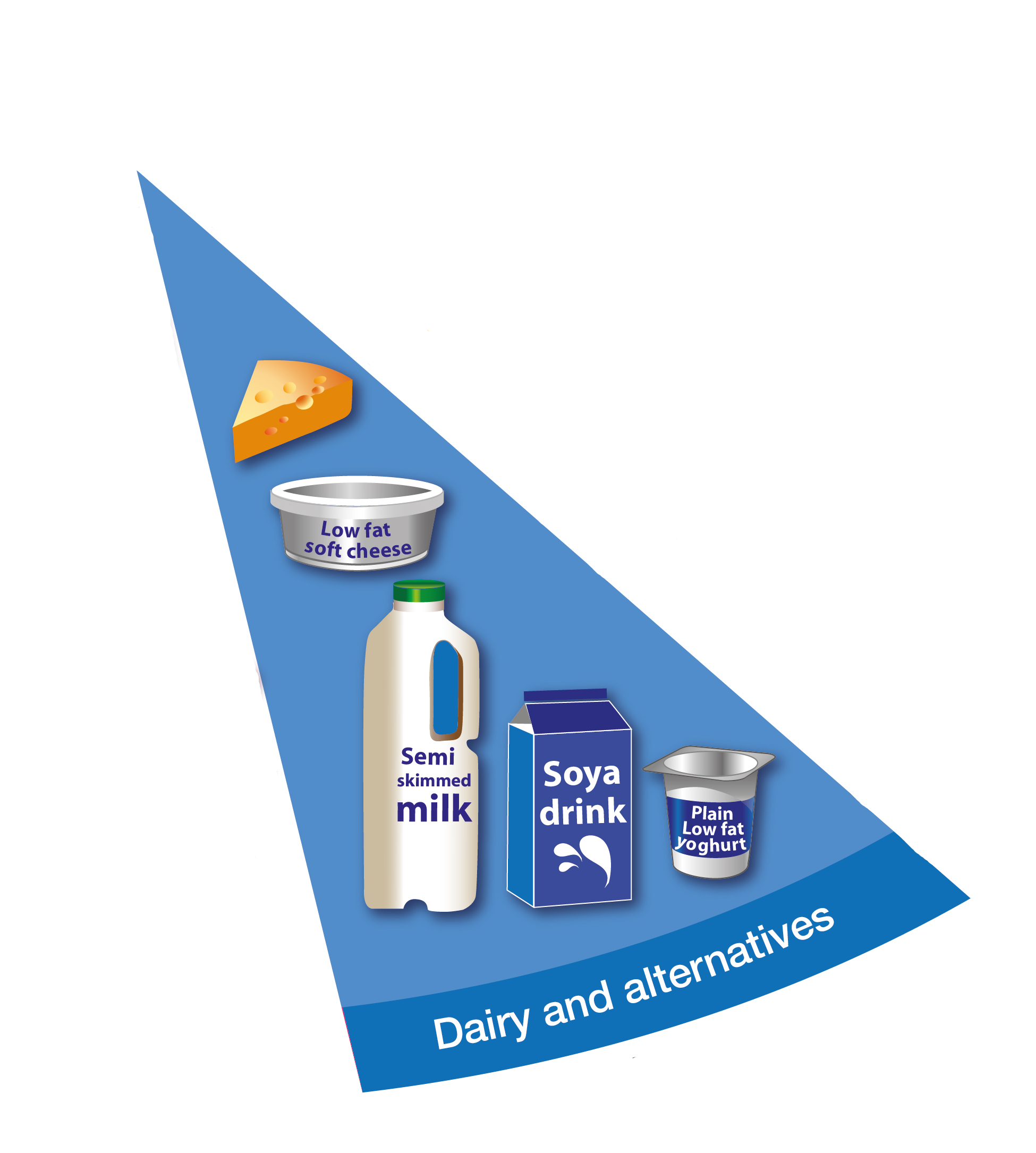 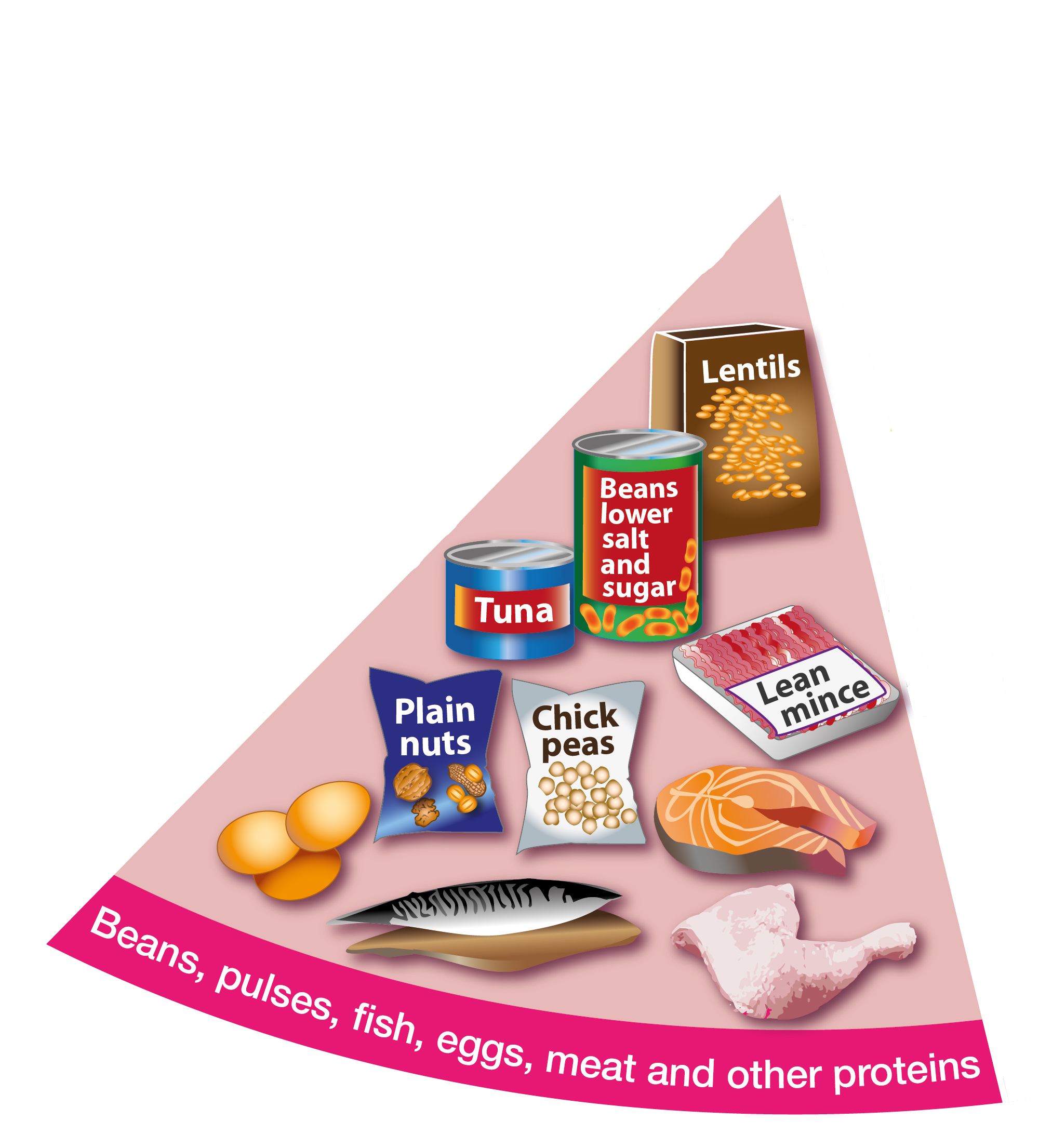 Dairy
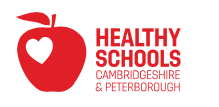 [Speaker Notes: Who has seen this before? 
Do you know what it is or what it means?
Green – 39% fruit & veg
Yellow – 37% carbs
Pink – 12% protein
Blue – 8% Dairy
Per day - everything]
Eatwell Guide
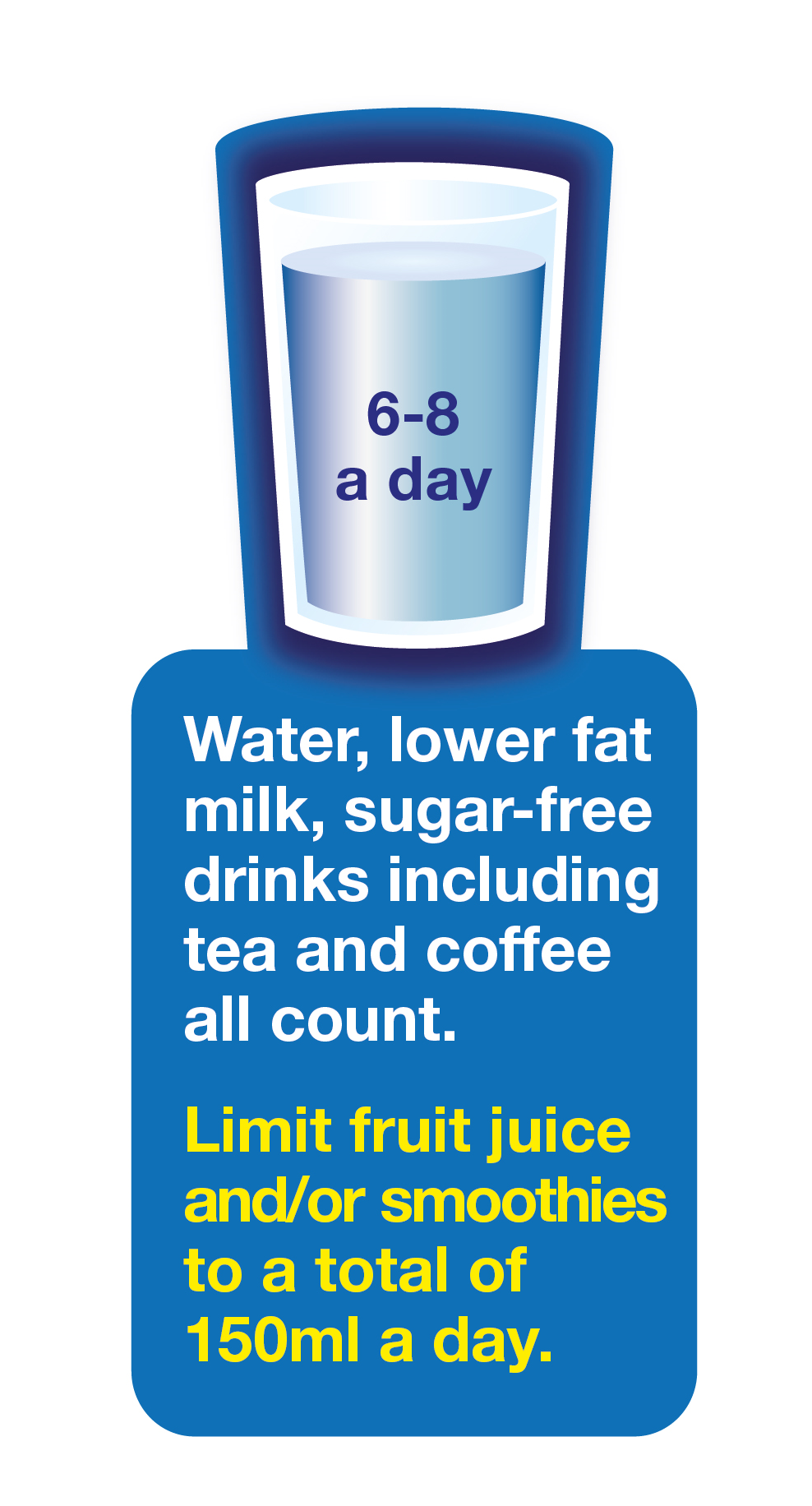 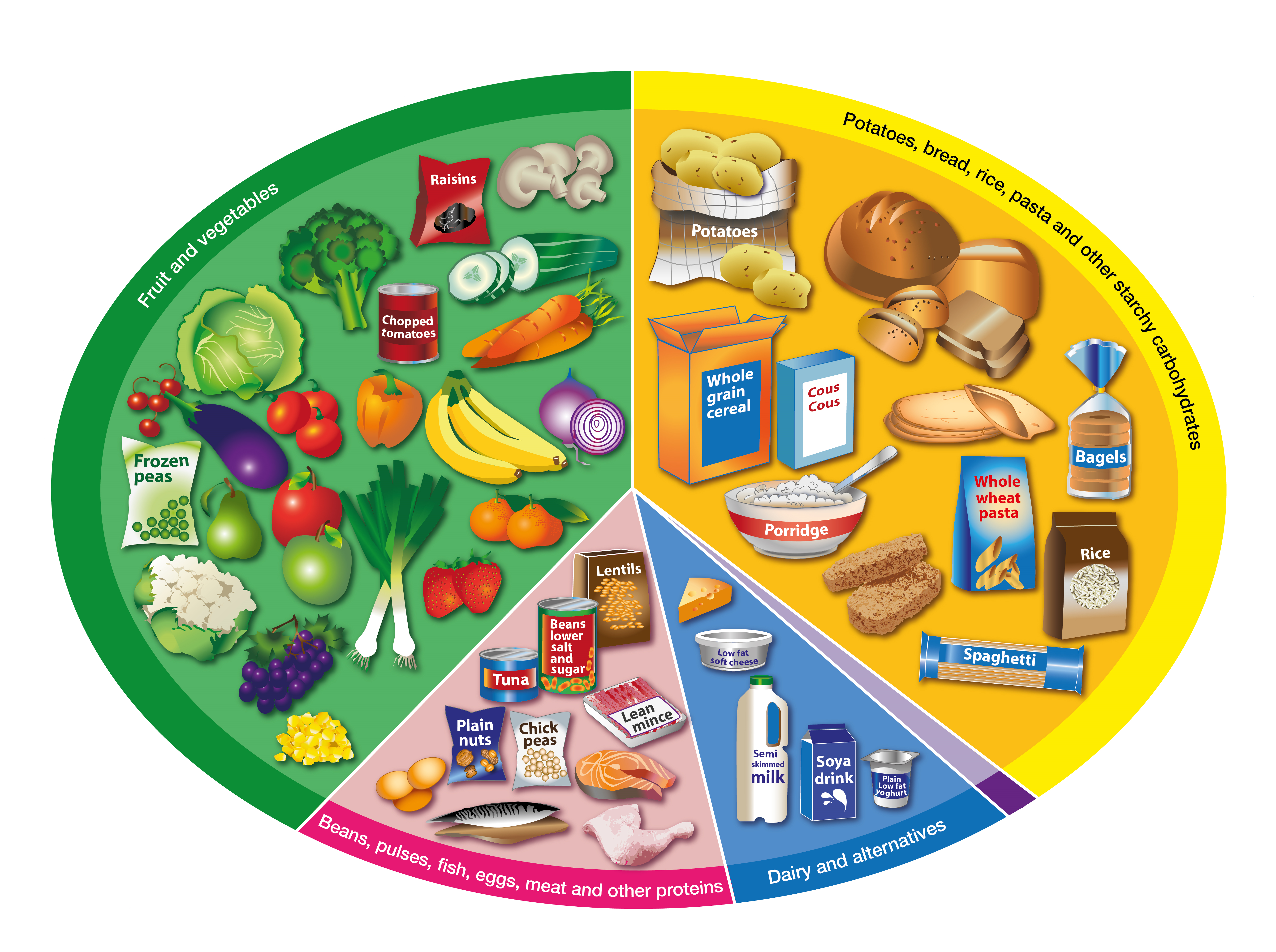 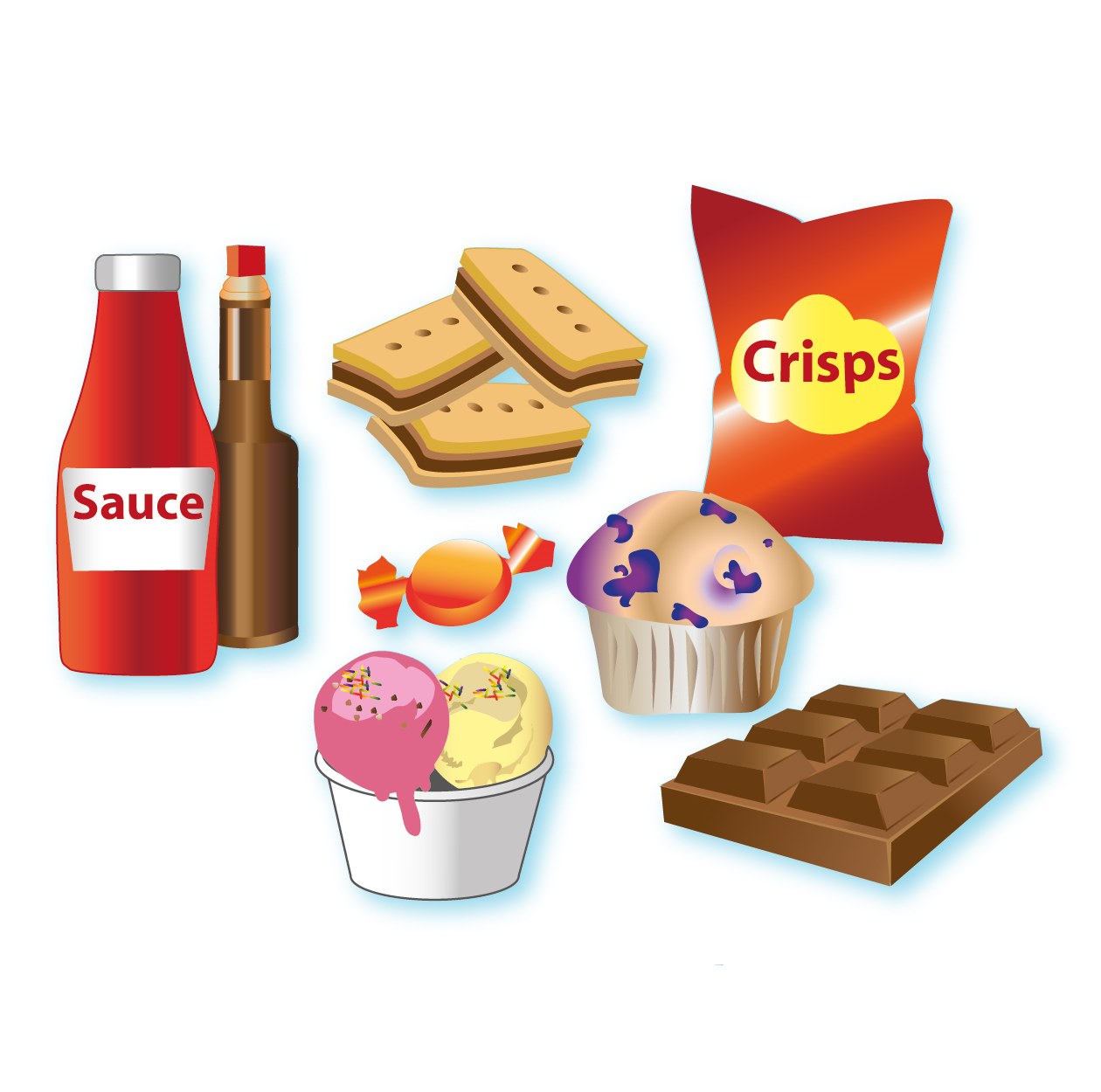 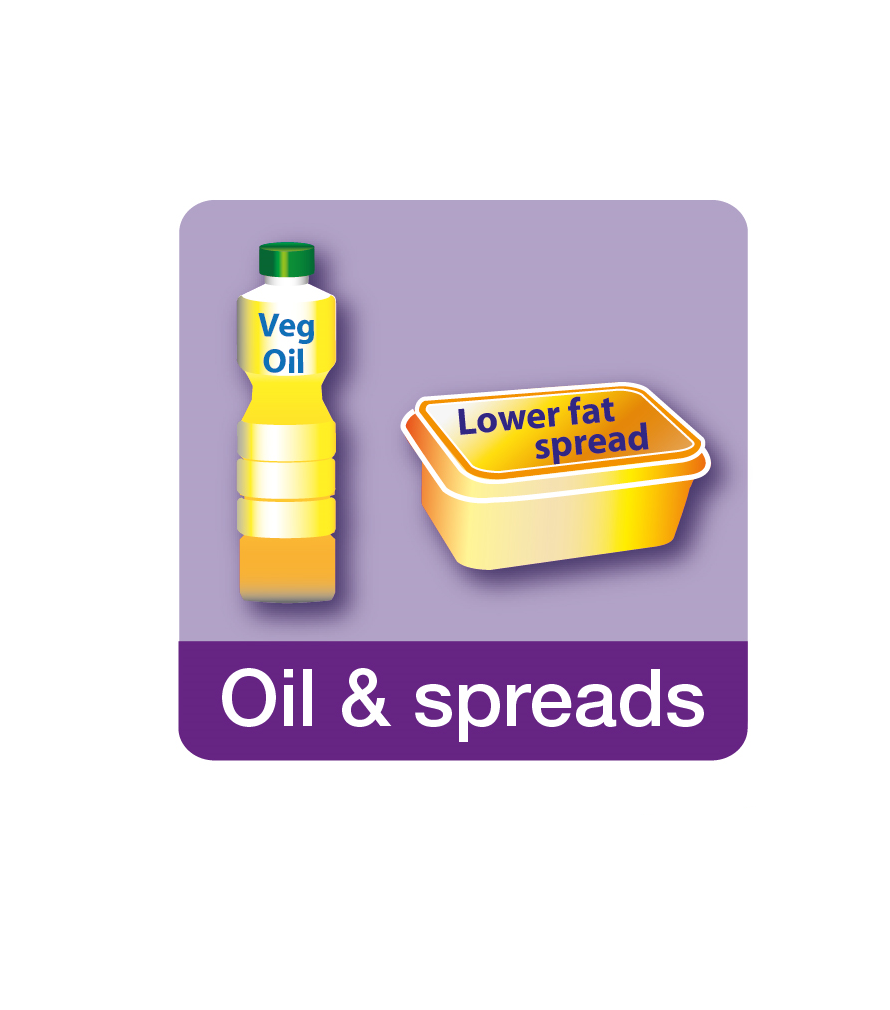 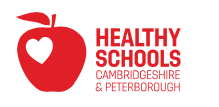 [Speaker Notes: But we are missing some things! –
Purple – very little oils, spreads
Other foods – little & rarely
Drinks – water is the best thing you can drink but if you have fruit drinks as well these should be no more than 150ml a day]
Portion Size
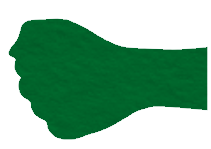 Fistful
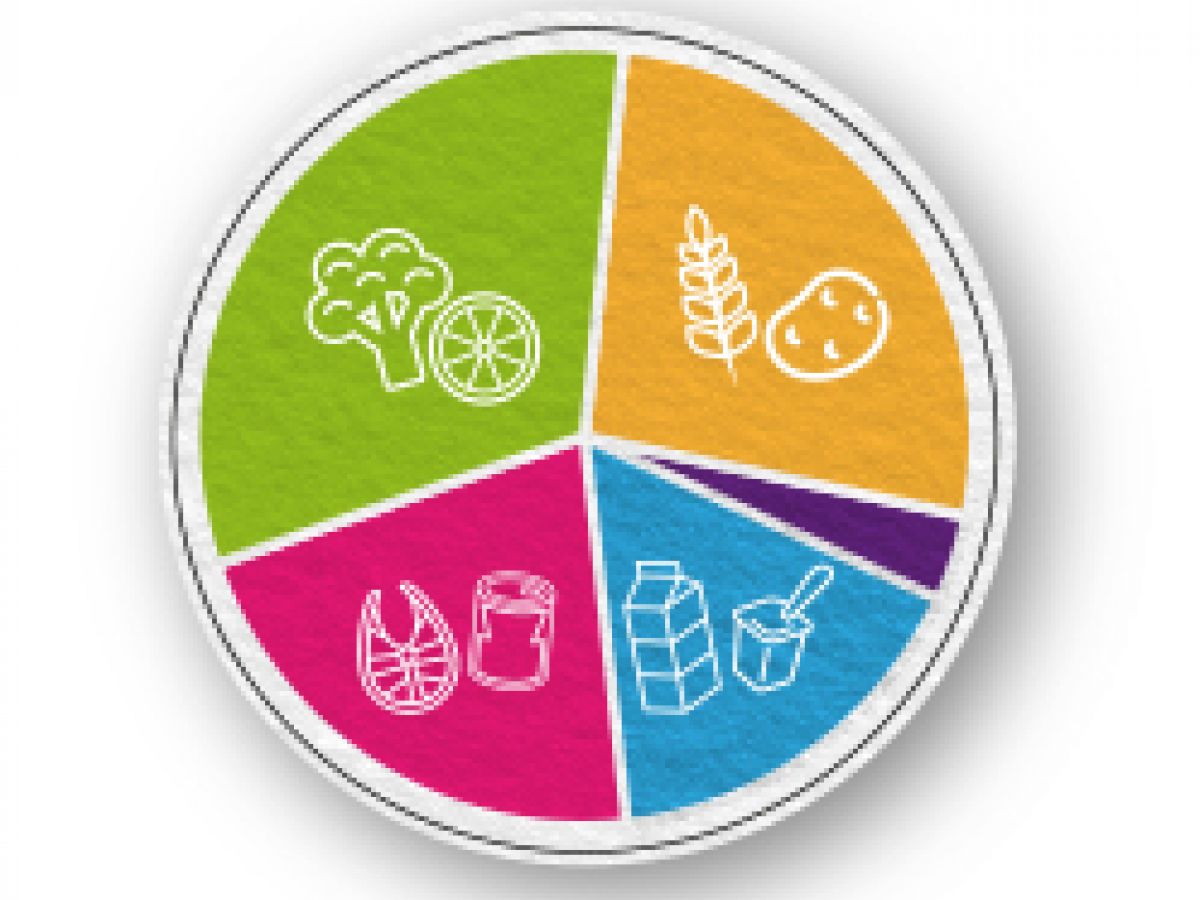 3-4
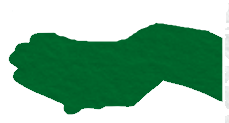 Cupful
5+
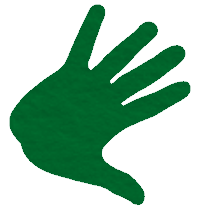 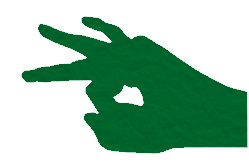 2-3
2-3
Finger & Thumb
Palmful
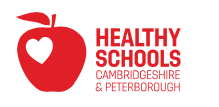 [Speaker Notes: So are you already eating healthily? You might think so but are your portion sizes correct?
How do you know if you are eating too much of any one thing?
Its hard to measure 39% on a plate so we use our hands
Everyone is a different size and our hands are no different as they are the right size for our bodies
So does anyone know how many potions of ???? We should have per day?]
Taste & Flavour
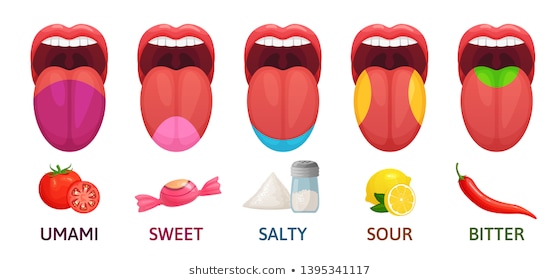 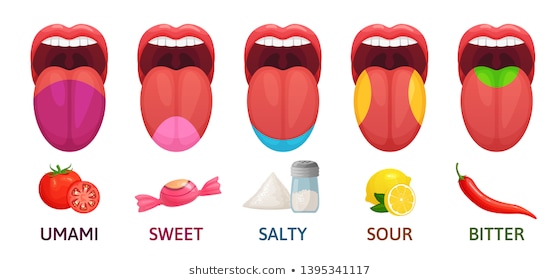 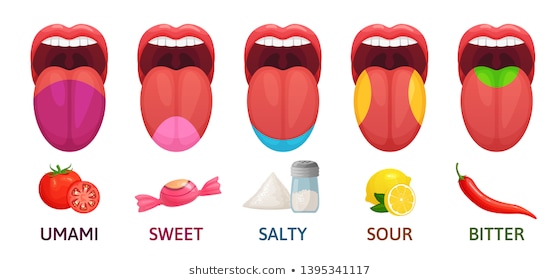 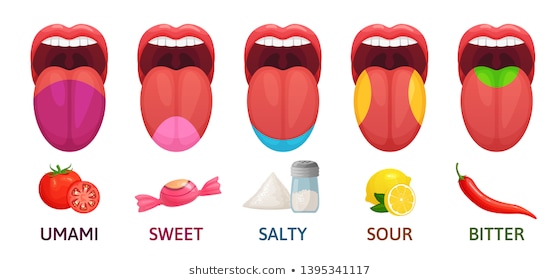 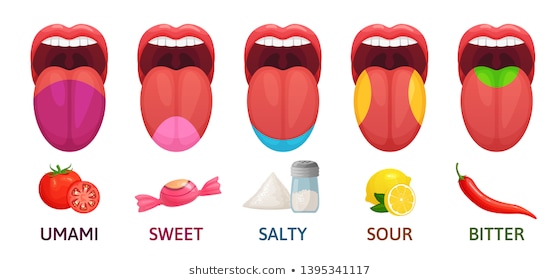 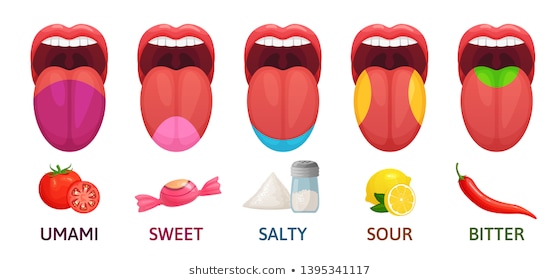 Savoury
Sweet
Salty
Sour
Bitter
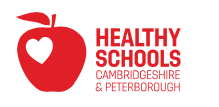 [Speaker Notes: Did you know that there are different parts to your tongue and that these parts all taste different flavours of our food?
What do you think the main/Front/Tip/Sides/Back part of your tongue tastes?
Did you know that you have to try each food at least 5 times on different occasions to know whether you like it or not? The reason for this is that when you taste something for the first time it can be a shock to your taste buds so they have to get used to it before your brain can process if you like it or not!
Another things to remember is that our taste buds change as we get older – so something you might not like now you might like when you older and visa a versa!
So constantly trying and tasting food is really important!]
Do You Know What Healthy Eating Means?
Is it just eating fruit
 and vegetables?





Is it about not 
eating chocolate?
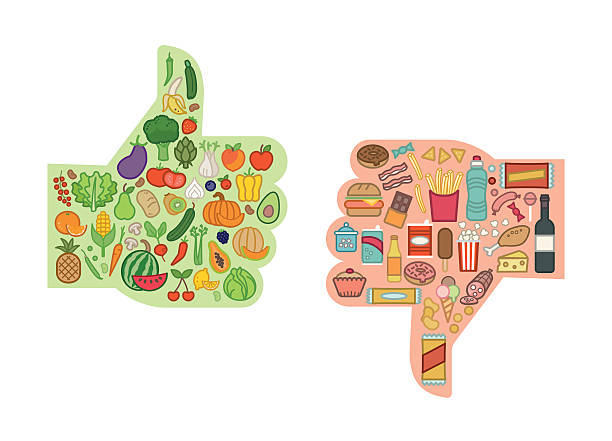 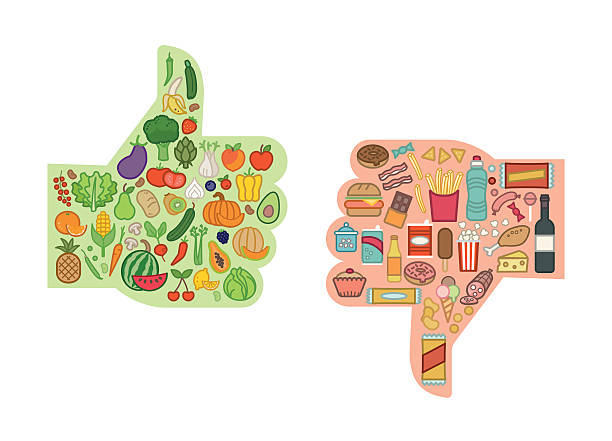 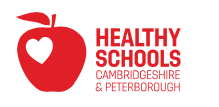 [Speaker Notes: So what do we think? Is it just……]
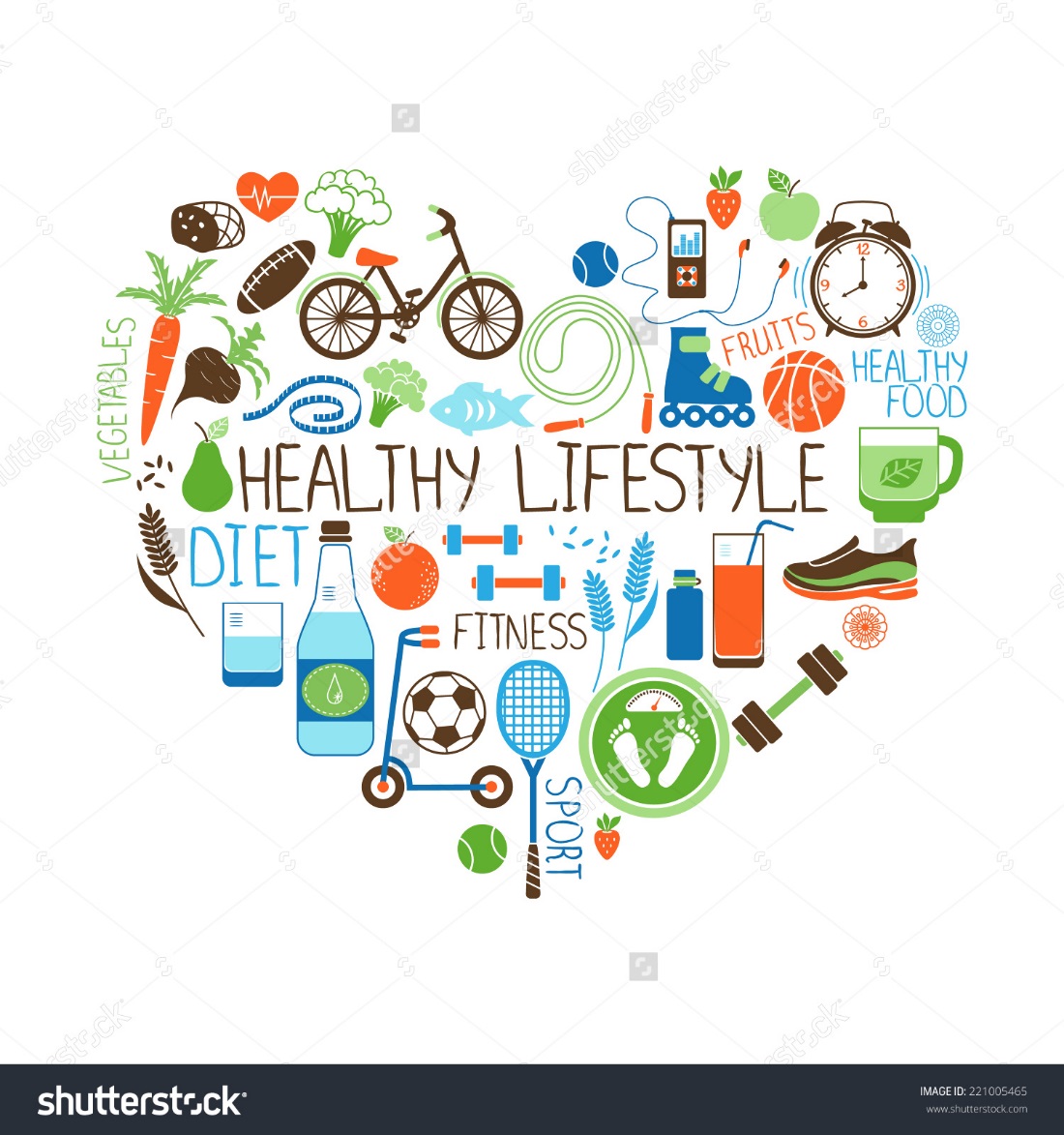 Healthy eating is only 
one part of a
healthy lifestyle – 
are you making the 
right choices in 
other things as well?
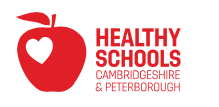 [Speaker Notes: So food is really important, having a healthy balanced diet will 
Enable you to concentrate at school
Help your body develop correctly 
Give you energy

But it is only one part of a healthy lifestyle so are you choosing the right choices in other areas as well?
Playing outside
Walking and cycling
Extra sports

Maybe you can make some little changes which will make a big difference to you]